Sammenhængende plan for 8. klasse
Hvad husker du om ungdomsuddannelser?
Hvilken vej vil du?
Study Aalborg
DAGENS PROGRAM
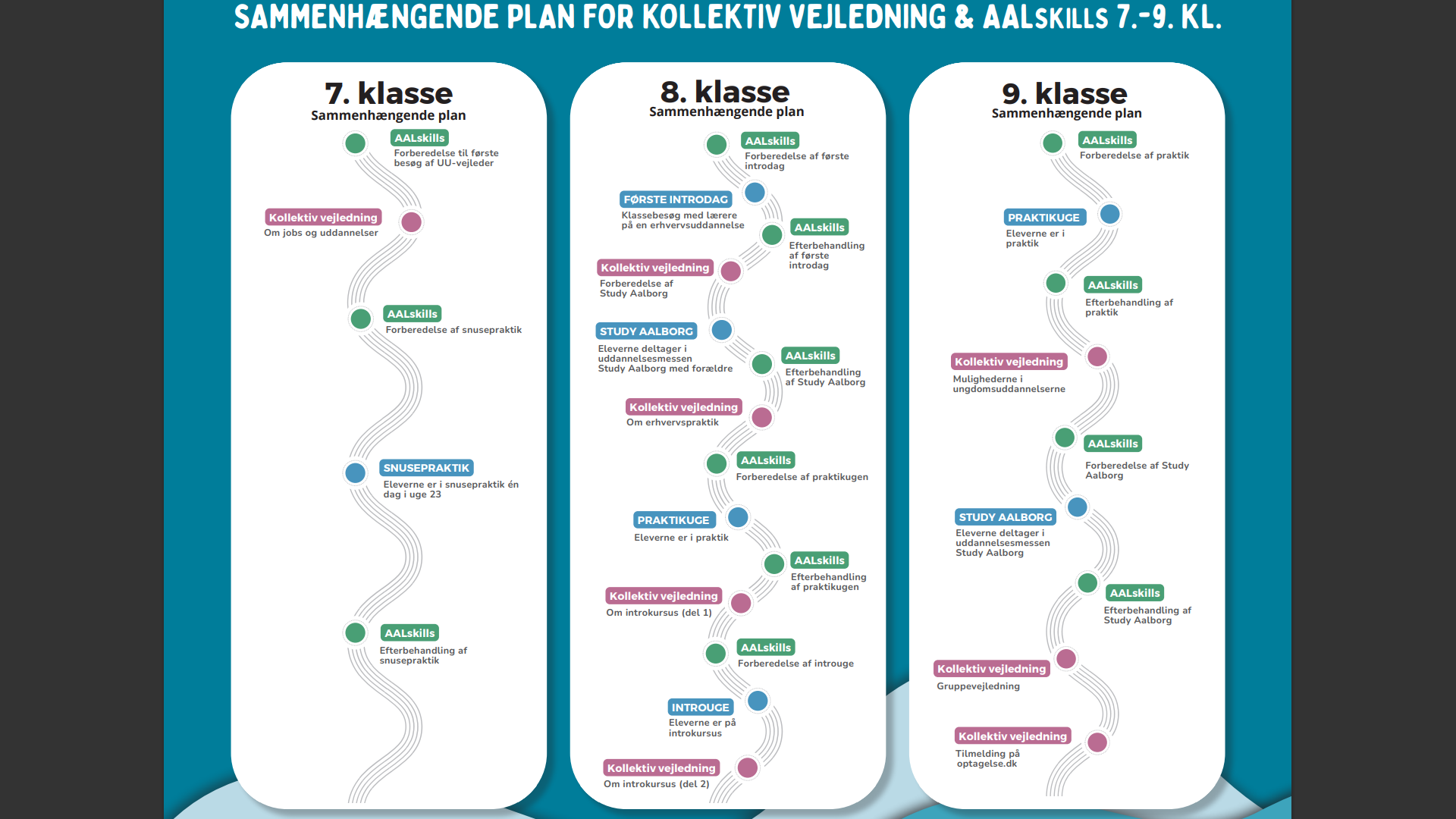 Sammenhængende plan for 8. klasse
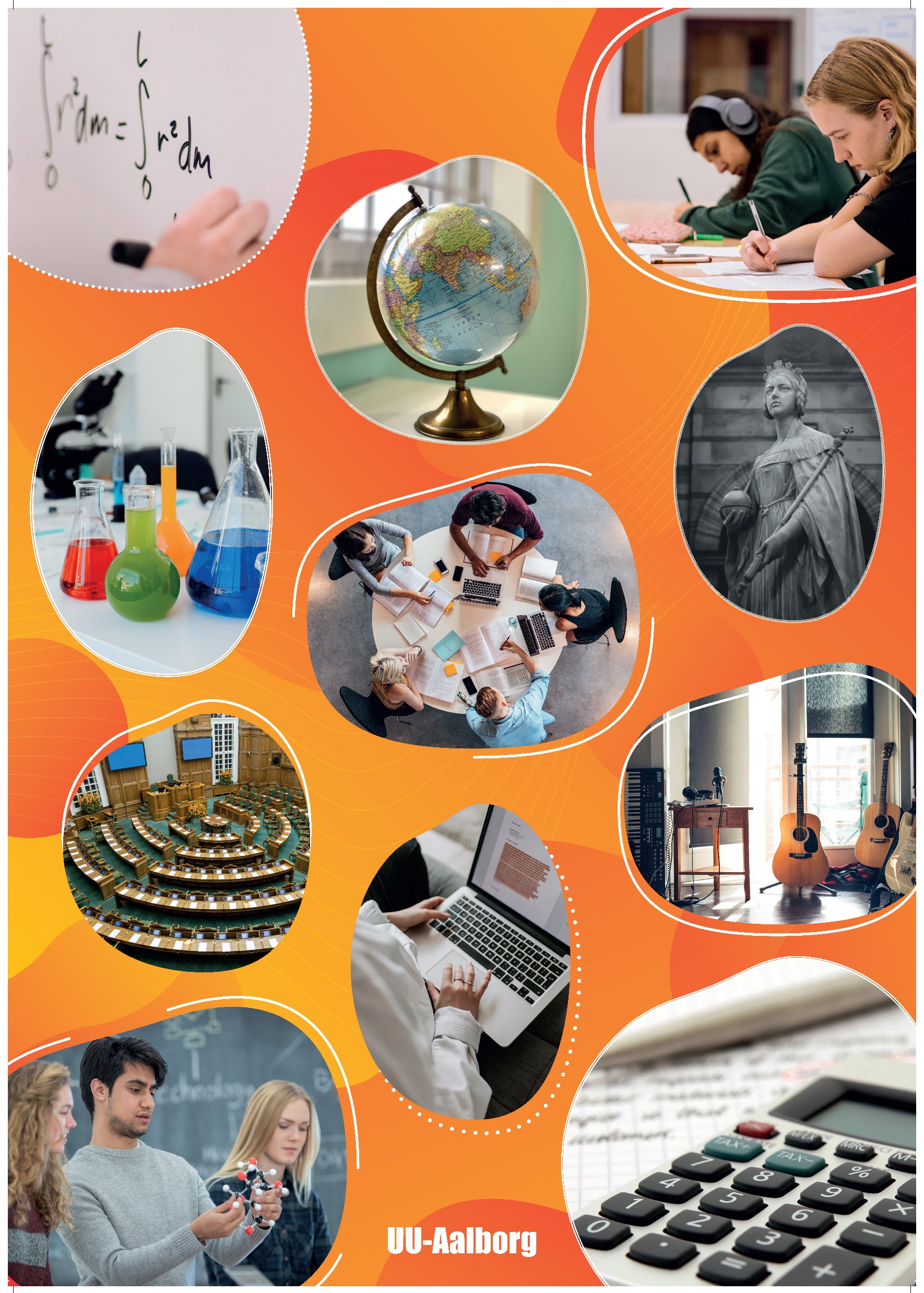 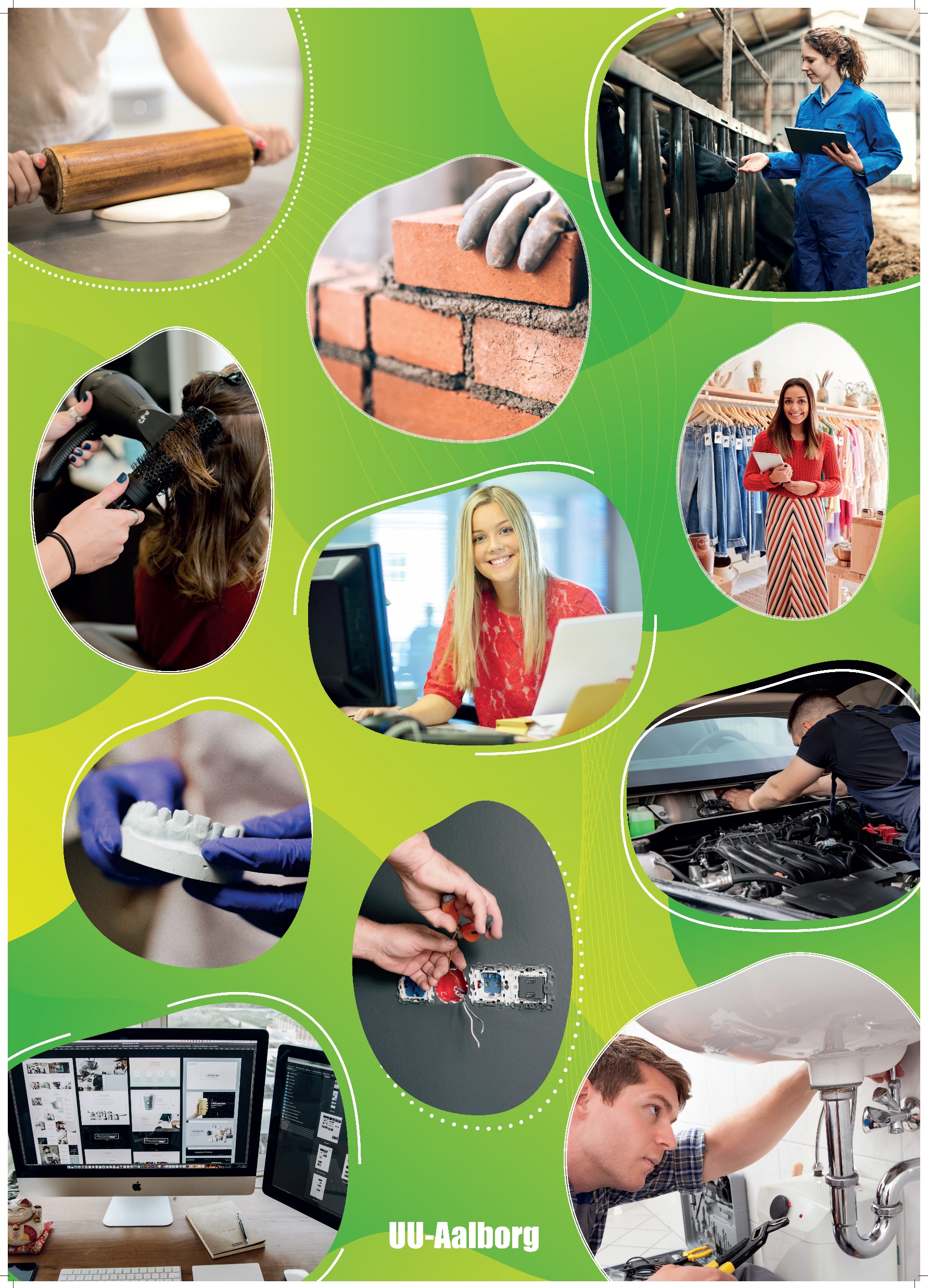 Husker du plakaterne fra 7. klasse?
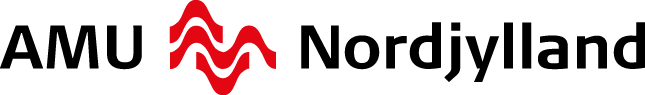 Hvad oplevede I på 
jeres 1. introdag?
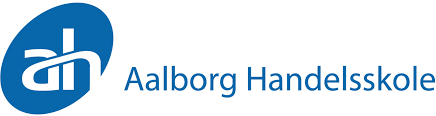 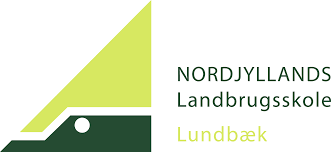 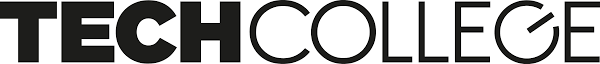 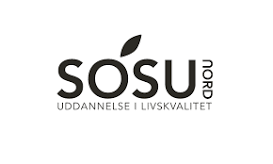 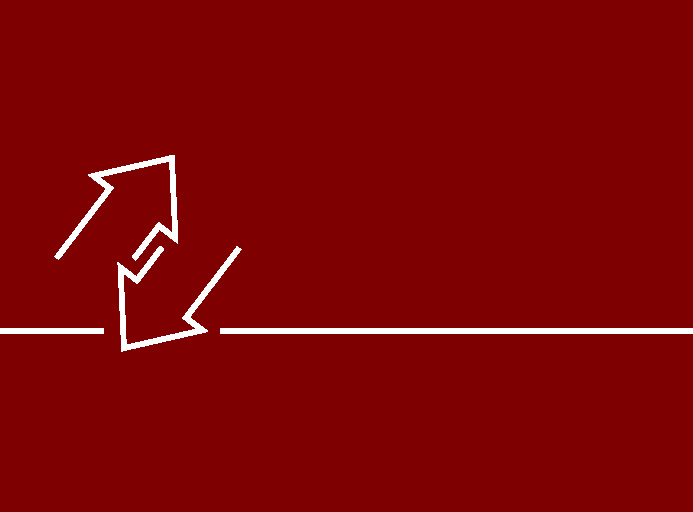 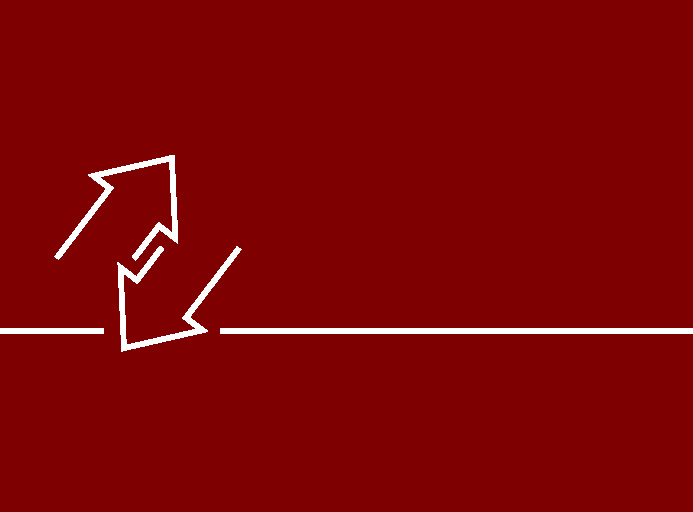 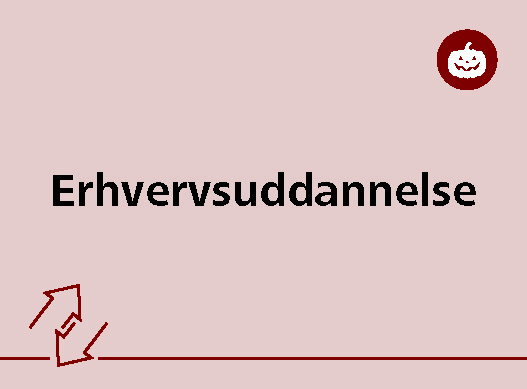 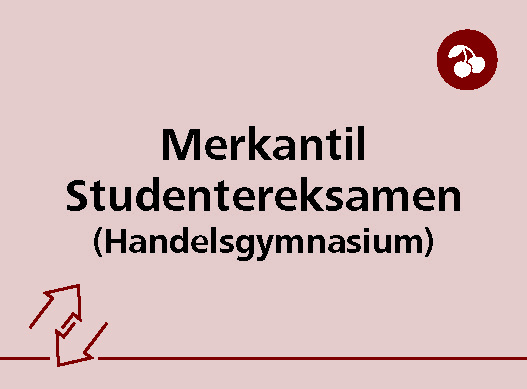 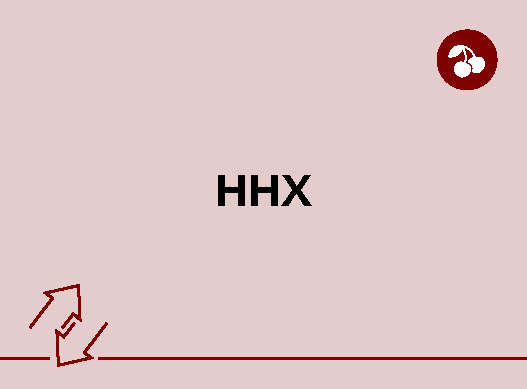 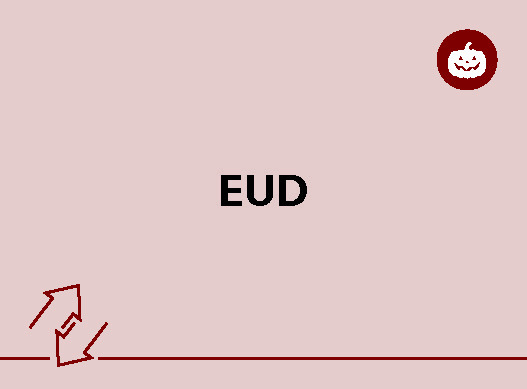 VENDESPIL
Hvilken vej vil du?
HHX
STX
HTX
Andre aktiviteter
Fx. arbejde, FGU, 10. klasse
EUD 
EUX
HF
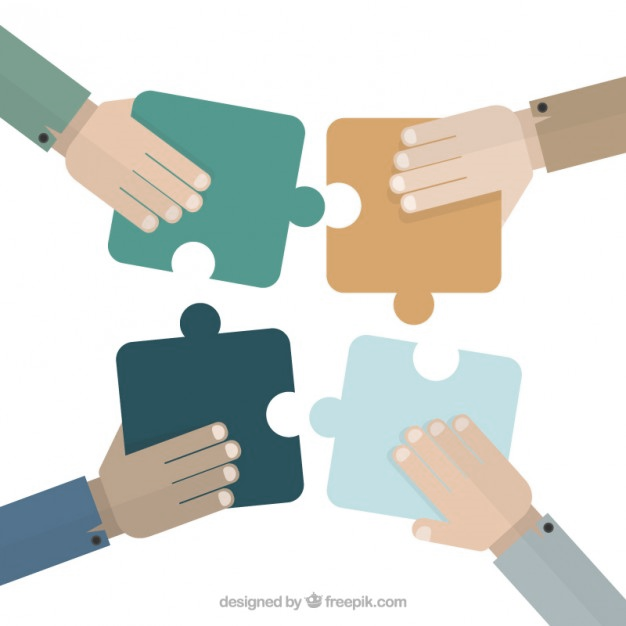 STX / HHX / HTX
3-årige gymnasiale uddannelser
HF 
2-årig gymnasial uddannelse
Erhvervsuddannelse & EUX
GENNEMSNIT PÅ 02 (I DANSK OG MATEMATIK)
GENNEMSNIT PÅ 4
GENNEMSNIT PÅ 5
AdGANGSKRAV TIL UNGDOMSUDDANNELSER
FOR ELEVER & FORÆLDRE
UDDANNELSESMESSE I NOVEMBER
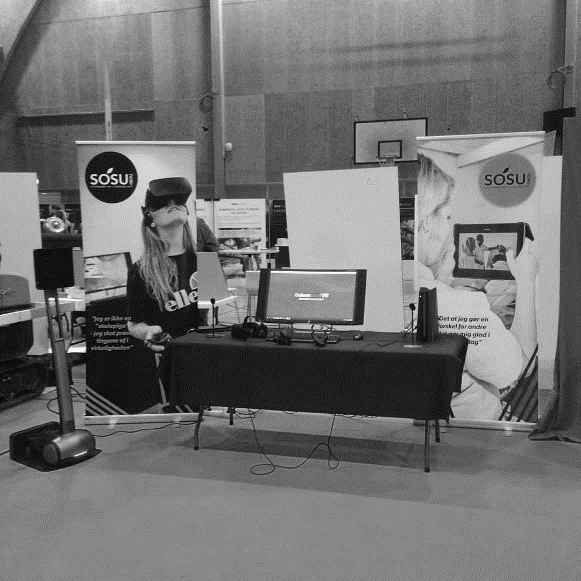 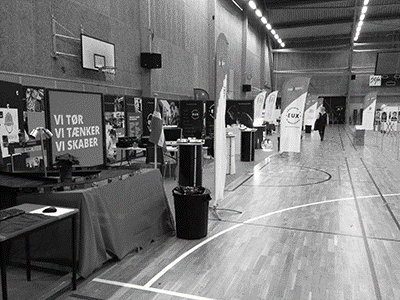 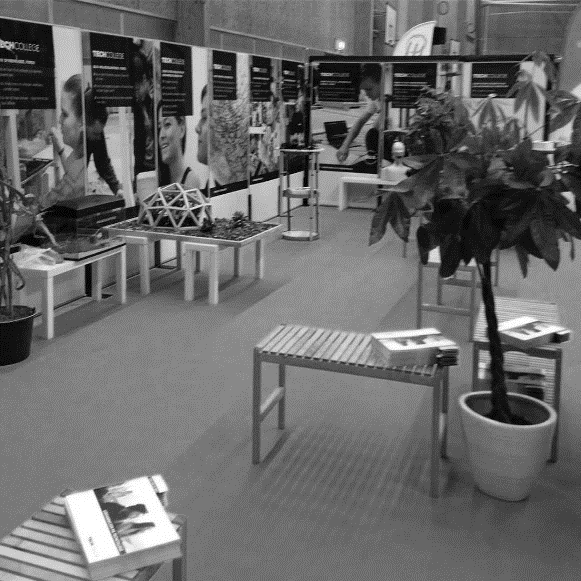 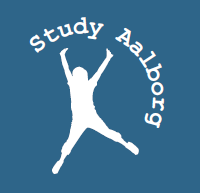 STUDY AALBORG
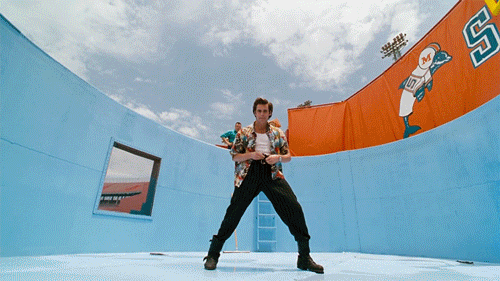 Vær nysgerrig!